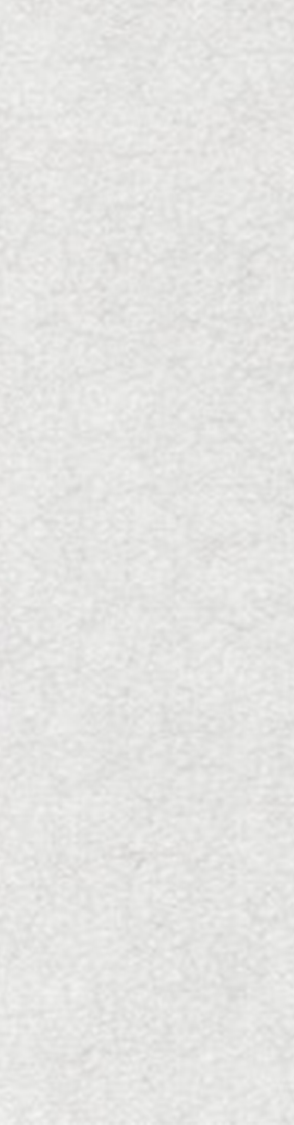 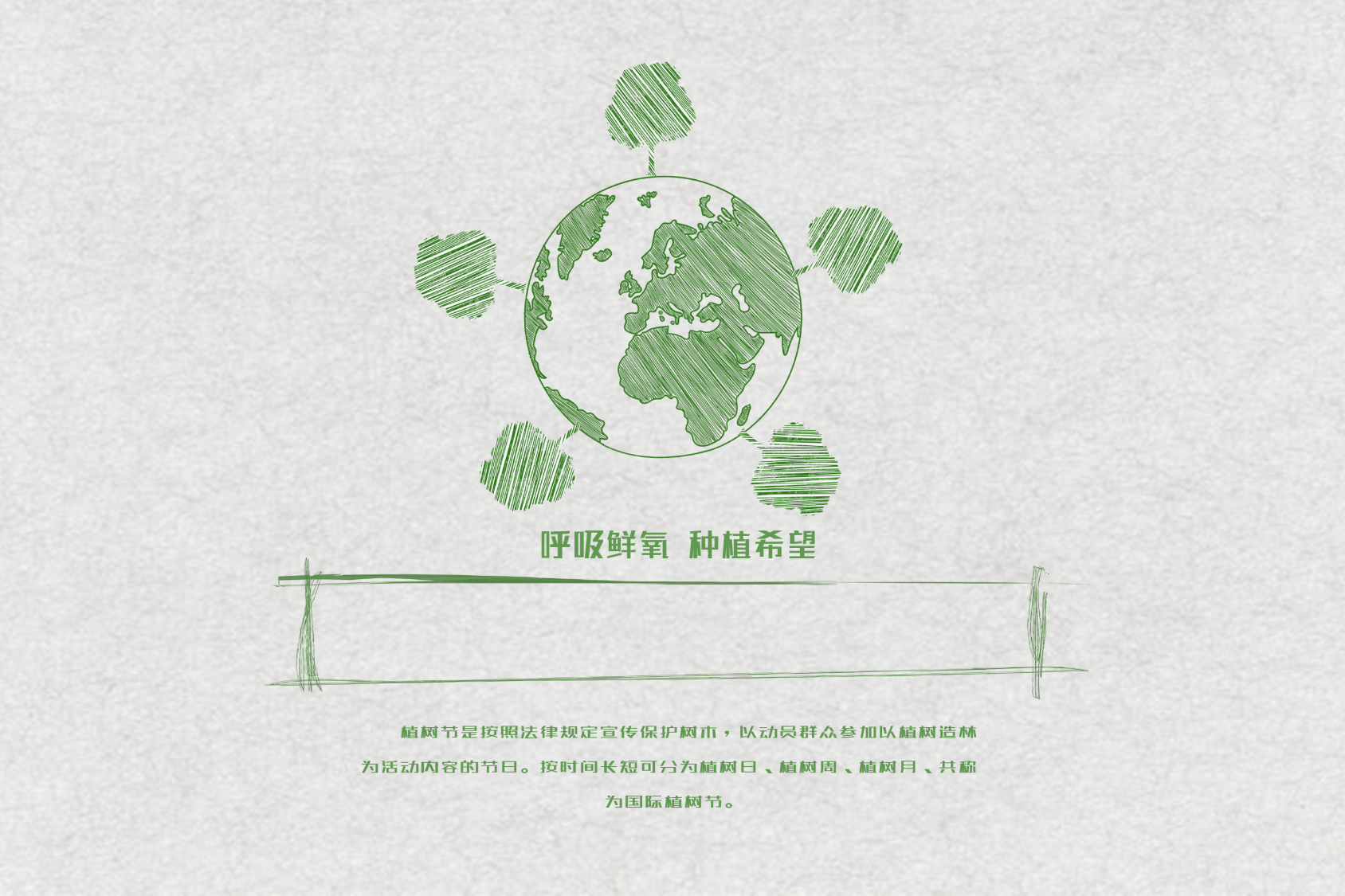 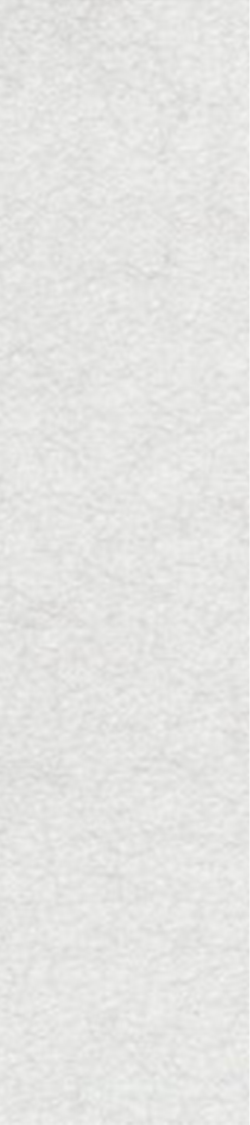 植树节主题策划模板
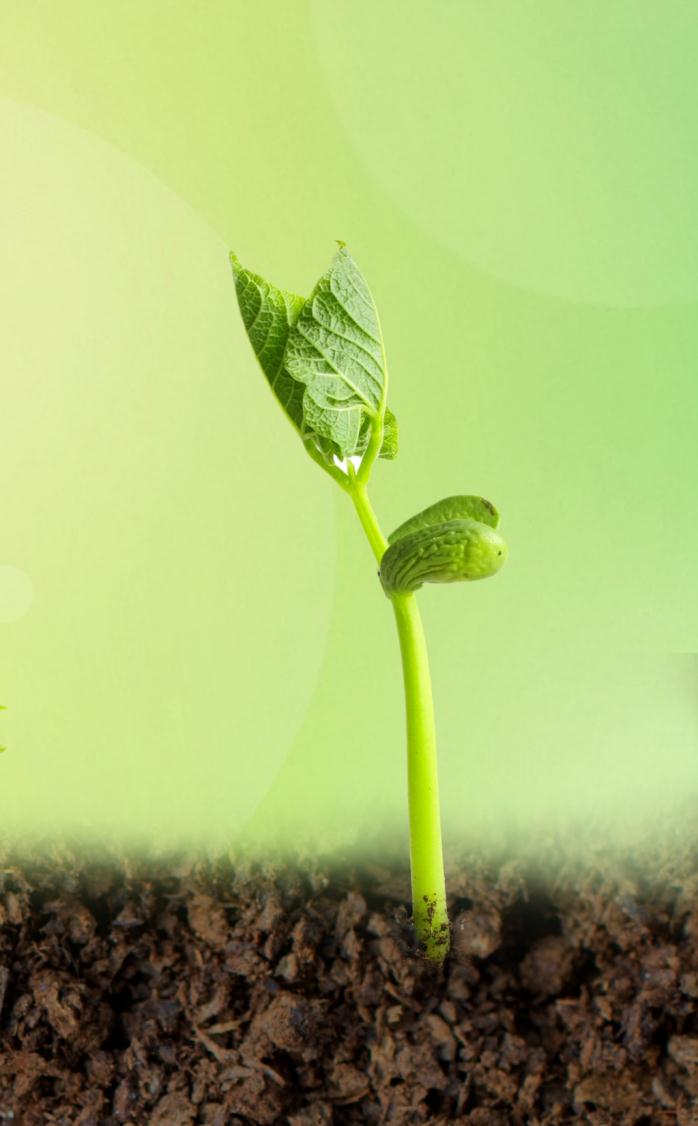 Add  your  text  here
01
Add your text here
Add  your  text  here
02
CONTENTS
Add your text here
This Is A List
Add  your  text  here
03
Add your text here
Add  your  text  here
04
Add your text here
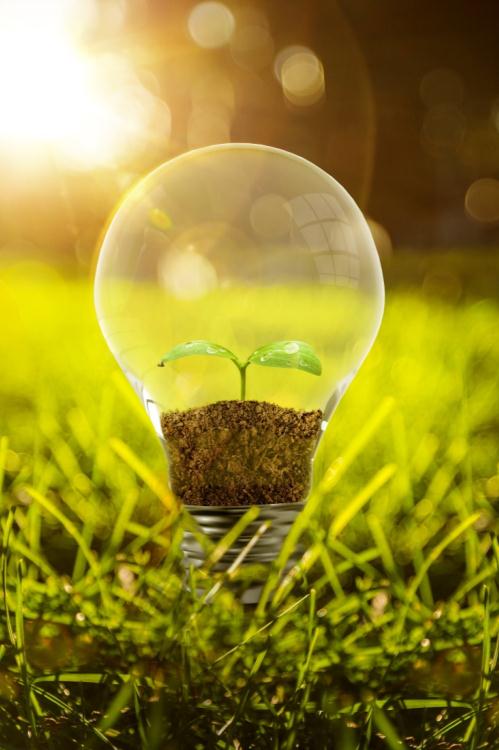 0
1
单机此处添加
单击在此输入您的内容单击在此输入您的内容单击在此输入您的内容
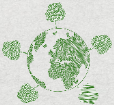 单击此处添加标题
单击此处编辑
此处编辑
单击此处编辑您要的内容单击此处编辑您要的内容单击此处编辑您要的内容单击此处编辑您要的内容单击此处编辑您要的内容单击此处编辑您要的内容、
此处编辑
此处编辑
此处编辑
建议您在展示时采用微软雅黑字体，本模版所有图形线条及其相应素材均可自由编辑、改色.
此处编辑
建议您在展示时采用微软雅黑字体，本模版所有图形线条及其相应素材均可自由编辑、改色.
此处编辑
此处编辑
建议您在展示时采用微软雅黑字体，本模版所有图形线条及其相应素材均可自由编辑、改色
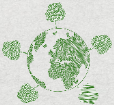 单击此处添加标题
此处编辑
单击此处编辑您要的内容
单击此处编辑
单击此处编辑您要的内容单击此处编辑您要的内容单击此处编辑您要的内容单击此处编辑您要的内容单击此处编辑您要的内容单击此处编辑您要的内容单击此处编辑您要的内容
此处编辑
此处编辑
此处编辑
单击此处编辑您要的内容单击此处编辑您要的内容单击此处编辑您要的内容单击此处编辑您要的内容单击此处编辑您要的内容单击此处编辑您要的内容。
此处编辑
此处编辑
单击此处编辑您要的内容
单击此处编辑您要的内容
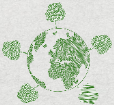 单击此处添加标题
单击编辑
单击编辑
单击编辑
单击编辑
单击此处编辑您要的内容单击此处编辑您要的内容单击此处编辑您要的内容单击此处编辑您要的内容单击此处编辑您要的内容单击此处编辑您要的内容。更多使用说明和作品请详阅模版最末的使用手册。
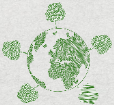 单击此处添加标题
单击此处编辑您要的内容单击此处编辑您要的内容单击此处编辑您要的内容单击此处编辑您要的内容单击此处编辑您要的内容单击此处编辑您要的内容。
01
单击此处编辑您要的内容单击此处编辑您要的内容单击此处编辑您要的内容单击此处编辑您要的内容单击此处编辑您要的内容单击此处编辑您要的内容。
02
02
单击此处编辑您要的内容单击此处编辑您要的内容单击此处编辑您要的内容单击此处编辑您要的内容单击此处编辑您要的内容单击此处编辑您要的内容。
03
单击此处编辑您要的内容单击此处编辑您要的内容单击此处编辑您要的内容单击此处编辑您要的内容单击此处编辑您要的内容单击此处编辑您要的内容。
04
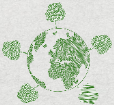 单击此处添加标题
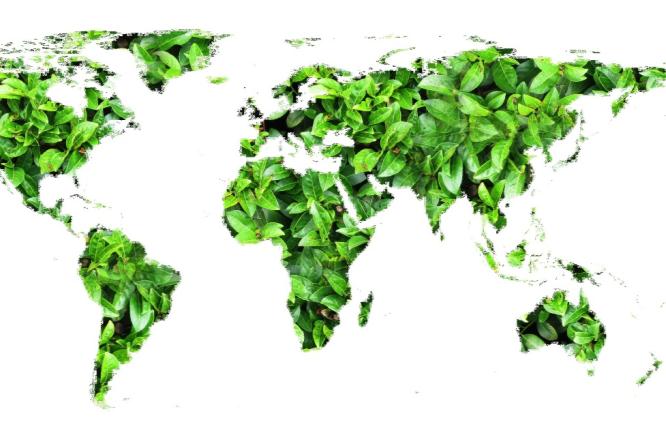 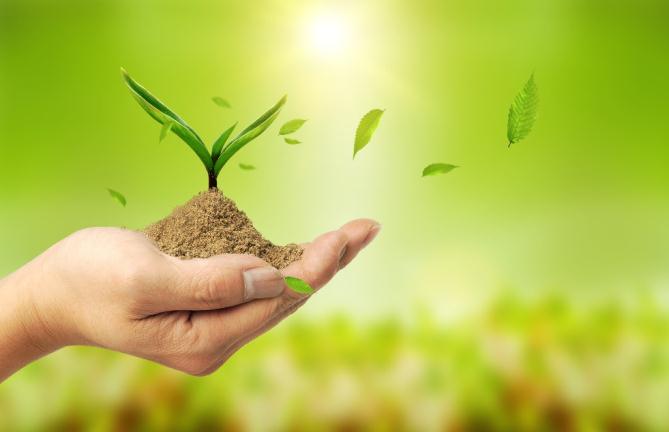 单击此处添加文字
单击此处编辑您要的内容单击此处编辑您要的内容单击此处编辑您要的内容单击此处编辑您要的内容单击此处编辑您要的内容单击此处编辑您要的内容。更多使用说明和作品请详阅模版最末的使用手册。
单击此处添加文字
单击此处添加文字
单击此处编辑您要的内容单击此处编辑您要的内容单击此处编辑您要的内容单击此处编辑您要的内容单击此处编辑您要的内容单击此处编辑您要的内容
单击此处编辑您要的内容单击此处编辑您要的内容单击此处编辑您要的内容单击此处编辑您要的内容单击此处编辑您要的内容单击此处编辑您要的内容
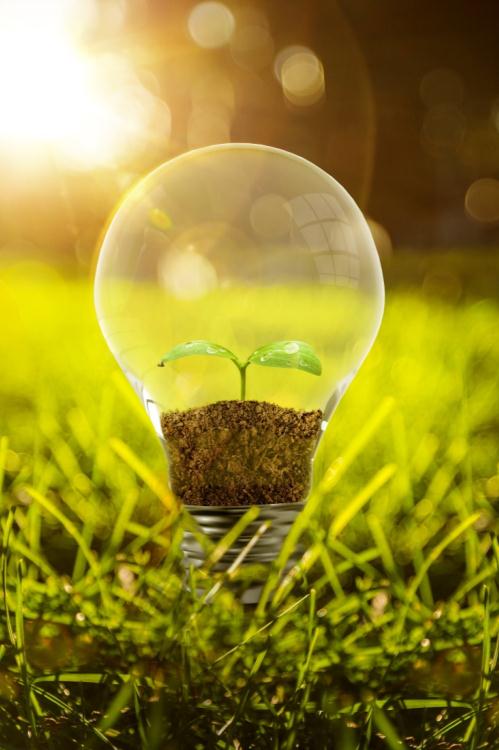 0
2
单机此处添加
单击此处编辑您要的内容单击此处编辑您要的内容单击此处编辑您要的内容单击此处编辑您要的内容单击此处编辑您要的内容单击此处编辑您要的内容，
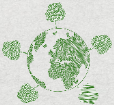 单击此处添加标题
单击此处编辑您要的内容建议采用微软雅黑字体
单击此处编辑您要的内容建议采用微软雅黑字体
单击此处编辑您要的内容建议采用微软雅黑字体
单击此处编辑您要的内容建议采用微软雅黑字体
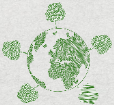 单击此处添加标题
单击此处编辑内容
单击此处编辑内容
单击此处编辑您要的内容单击此处编辑您要的内容单击此处编辑您要的内容单击此处编辑您要的内容单击此处编辑您要的内容单击此处编辑您要的内容
单击此处编辑您要的内容单击此处编辑您要的内容单击此处编辑您要的内容单击此处编辑您要的内容单击此处编辑您要的内容单击此处编辑您要的内容
单击此处编辑内容
单击此处编辑内容
单击此处编辑您要的内容单击此处编辑您要的内容单击此处编辑您要的内容单击此处编辑您要的内容单击此处编辑您要的内容单击此处编辑您要的内容
单击此处编辑您要的内容单击此处编辑您要的内容单击此处编辑您要的内容单击此处编辑您要的内容单击此处编辑您要的内容单击此处编辑您要的内容
单击此处编辑内容
单击此处编辑内容
单击此处编辑您要的内容单击此处编辑您要的内容单击此处编辑您要的内容单击此处编辑您要的内容单击此处编辑您要的内容单击此处编辑您要的内容
单击此处编辑您要的内容单击此处编辑您要的内容单击此处编辑您要的内容单击此处编辑您要的内容单击此处编辑您要的内容单击此处编辑您要的内容
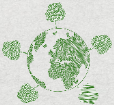 单击此处添加标题
第一点
单击此处编辑您要的内容
单击此处编辑您要的内容单击此处编辑您要的内容单击此处编辑您要的内容单击此处编辑您要的内容单击此处编辑您要的内容单击此处编辑您要的内容，一丝不苟的工作态度，定能使您的发展如虎添翼。
单击此处编辑您要的内容
单击此处编辑您要的内容单击此处编辑您要的内容单击此处编辑您要的内容单击此处编辑您要的内容单击此处编辑您要的内容单击此处编辑您要的内容，一丝不苟的工作态度，定能使您的发展如虎添翼。
单击此处编辑您要的内容
总体分析
单击此处编辑您要的内容单击此处编辑您要的内容单击此处编辑您要的内容单击此处编辑您要的内容单击此处编辑您要的内容单击此处编辑您要的内容，一丝不苟的工作态度，定能使您的发展如虎添翼。
第二点
第三点
单击此处编辑您要的内容单击此处编辑您要的内容单击此处编辑您要的内容单击此处编辑您要的内容单击此处编辑您要的内容单击此处编辑您要的内容。
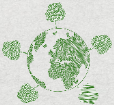 单击此处添加标题
25%
43%
79%
单击此处编辑
单击此处编辑
单击此处编辑
本模版所有图形线条及其相应素材均可自由编辑、改色、替换。
本模版所有图形线条及其相应素材均可自由编辑、改色、替换。
本模版所有图形线条及其相应素材均可自由编辑、改色、替换。
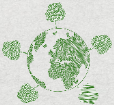 单击此处添加标题
编辑内容
01
02
单击编辑
单击编辑
本模版所有图形线条及其相应素材均可自由编辑、改色、替换。更多使用说明和作品请详阅模版最末的使用手册。
本模版所有图形线条及其相应素材均可自由编辑、改色、替换。更多使用说明和作品请详阅模版最末的使用手册。
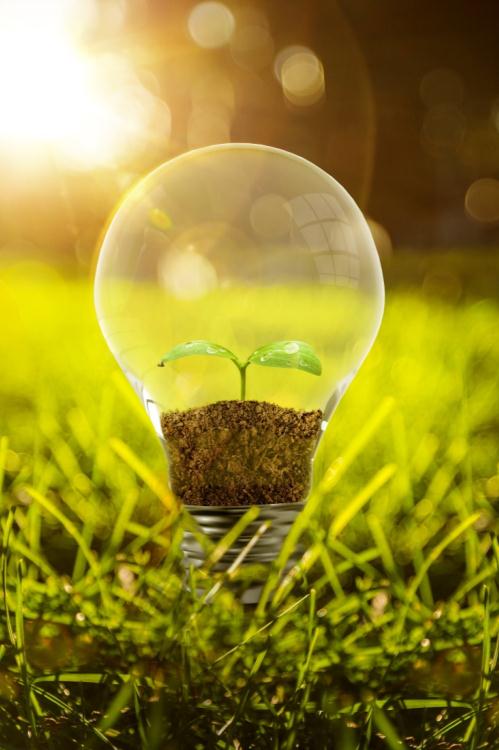 0
3
单机此处添加
单击此处编辑您要的内容单击此处编辑您要的内容单击此处编辑您要的内容单击此处编辑您要的内容单击此处编辑您要的内容单击此处编辑您要的内容，
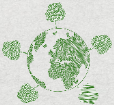 单击此处添加标题
01.标题
建议您在展示时采用微软雅黑字体
标题2
标题3
02.标题
建议您在展示时采用微软雅黑字体
标题4
03.标题
建议您在展示时采用微软雅黑字体
标题1
标题5
04.标题
建议您在展示时采用微软雅黑字体
05.标题
建议您在展示时采用微软雅黑字体
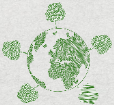 单击此处添加标题
单击编辑内容
单击编辑内容
单击此处编辑您要的内容单击此处编辑您要的内容单击此处编辑您要的内容单击此处编辑您要的内容单击此处编辑您要的内容单击此处编辑您要的内容。
单击此处编辑您要的内容单击此处编辑您要的内容单击此处编辑您要的内容单击此处编辑您要的内容单击此处编辑您要的内容单击此处编辑您要的内容。
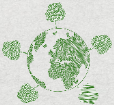 单击此处添加标题
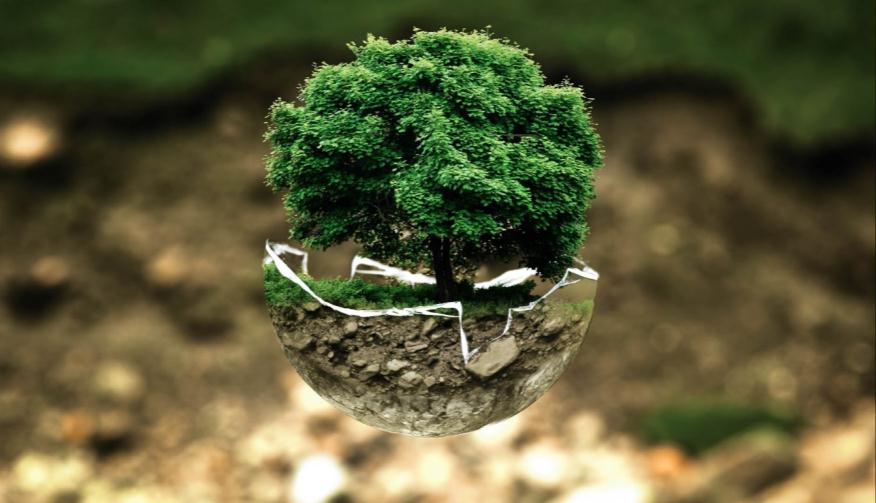 单击此处编辑标题，单击此处编辑您要的内容单击此处编辑您要的内容单击此处编辑您要的内容单击此处编辑您要的内容单击此处编辑您要的内容单击此处编辑您要的内容，
单击此处编辑标题
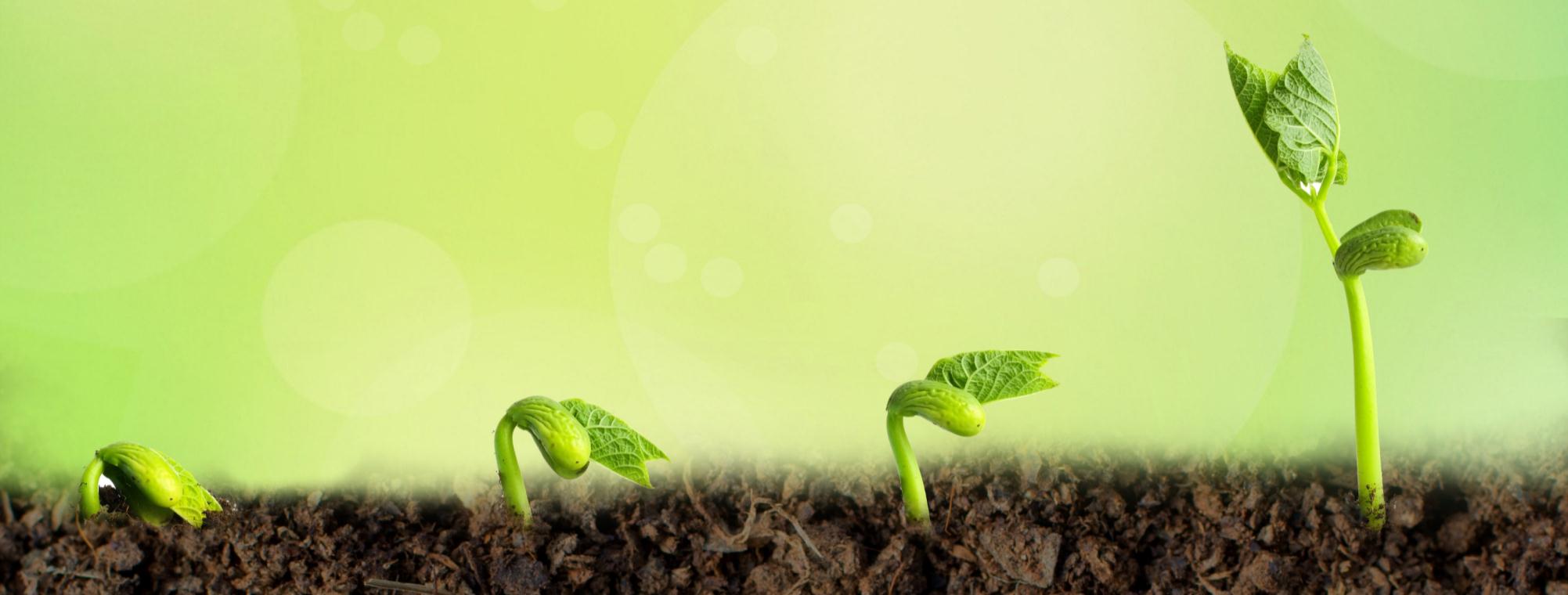 单击此处编辑
单击此处编辑
单击此处编辑
单击此处编辑
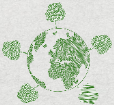 单击此处添加标题
此处编辑
此处编辑
单击此处编辑您要的内容单击此处编辑您要的内容单击此处编辑您要的内容单击此处编辑您要的内容单击此处编辑您要的内容单击此处编辑您要的内容。
单击此处编辑您要的内容单击此处编辑您要的内容单击此处编辑您要的内容单击此处编辑您要的内容单击此处编辑您要的内容单击此处编辑您要的内容。
此处编辑
此处编辑
单击此处编辑您要的内容单击此处编辑您要的内容单击此处编辑您要的内容单击此处编辑您要的内容单击此处编辑您要的内容单击此处编辑您要的内容。
单击此处编辑您要的内容单击此处编辑您要的内容单击此处编辑您要的内容单击此处编辑您要的内容单击此处编辑您要的内容单击此处编辑您要的内容。
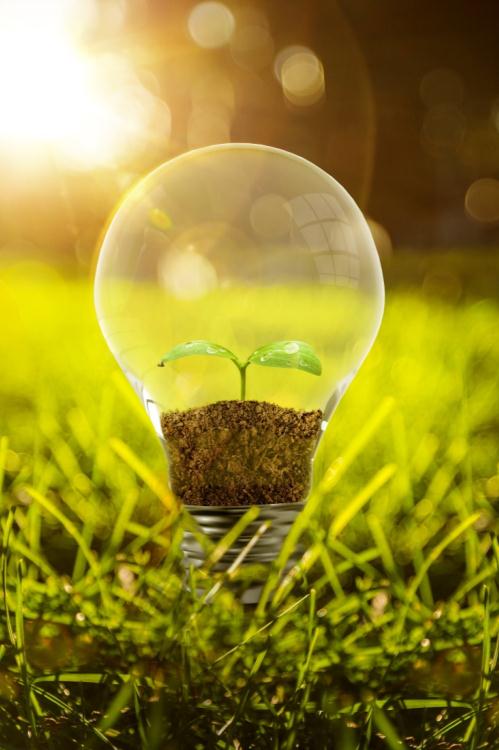 0
4
单机此处添加
单击此处编辑您要的内容单击此处编辑您要的内容单击此处编辑您要的内容单击此处编辑您要的内容单击此处编辑您要的内容单击此处编辑您要的内容，
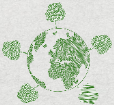 单击此处添加标题
单击此处编辑
单击此处编辑您要的内容单击此处编辑您要的内容单击此处编辑您要的内容单击此处编辑您要的内容单击此处编辑您要的内容单击此处编辑您要的内容。
单击此处编辑
单击此处编辑
单击此处编辑您要的内容单击此处编辑您要的内容单击此处编辑您要的内容单击此处编辑您要的内容单击此处编辑您要的内容单击此处编辑您要的内容。
单击此处编辑
单击此处编辑您要的内容单击此处编辑您要的内容单击此处编辑您要的内容单击此处编辑您要的内容单击此处编辑您要的内容单击此处编辑您要的内容。
单击此处编辑您要的内容单击此处编辑您要的内容单击此处编辑您要的内容单击此处编辑您要的内容单击此处编辑您要的内容单击此处编辑您要的内容。
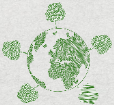 单击此处添加标题
单击此处编辑
单击此处编辑
单击此处编辑
单击此处编辑您要的内容单击此处编辑您要的内容单击此处编辑您要的内容单击此处编辑您要的内容单击此处编辑您要的内容单击此处编辑您要的内容。
单击此处编辑您要的内容单击此处编辑您要的内容单击此处编辑您要的内容单击此处编辑您要的内容单击此处编辑您要的内容单击此处编辑您要的内容。
单击此处编辑您要的内容单击此处编辑您要的内容单击此处编辑您要的内容单击此处编辑您要的内容单击此处编辑您要的内容单击此处编辑您要的内容。
01
02
03
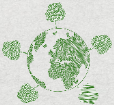 单击此处添加标题
01
单击此处编辑您要的内容单击此处编辑您要的内容单击此处编辑您要的内容单击此处编辑您要的内容单击此处编辑您要的内容单击此处编辑您要的内容。
此处编辑内容
02
单击此处编辑您要的内容单击此处编辑您要的内容单击此处编辑您要的内容单击此处编辑您要的内容单击此处编辑您要的内容单击此处编辑您要的内容。本模版所有图形线条素材均可自由编辑。
单击此处编辑您要的内容单击此处编辑您要的内容单击此处编辑您要的内容单击此处编辑您要的内容
03
单击此处编辑您要的内容单击此处编辑您要的内容单击此处编辑您要的内容单击此处编辑您要的内容单击此处编辑您要的内容单击此处编辑您要的内容
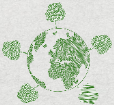 单击此处添加标题
75K
建议您在展示时采用微软雅黑字体。
20XX
单击此处编辑
建议您在展示时采用微软雅黑字体。
本模版所有图形线条及其相应素材均可自由编辑、改色、替换。
20XX
20XX
此处编辑内容
此处编辑内容
建议您在展示时采用微软雅黑字体。
建议您在展示时采用微软雅黑字体。
20XX
此处编辑内容
此处编辑内容
建议您在展示时采用微软雅黑字体。
建议您在展示时采用微软雅黑字体。
建议您在展示时采用微软雅黑字体 。
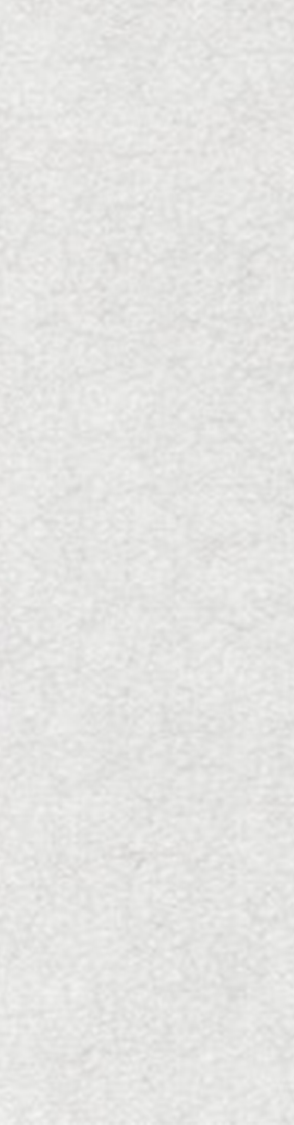 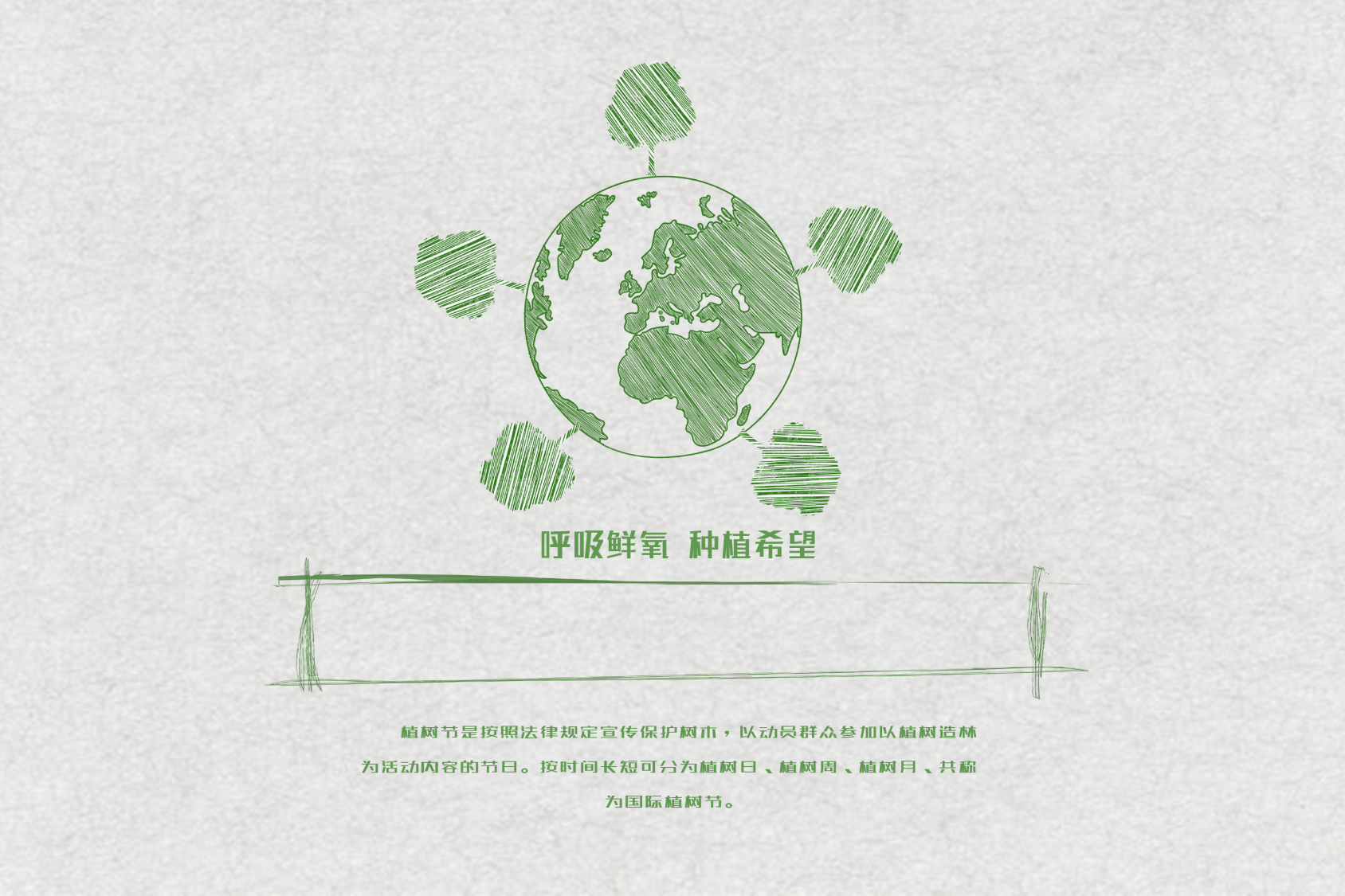 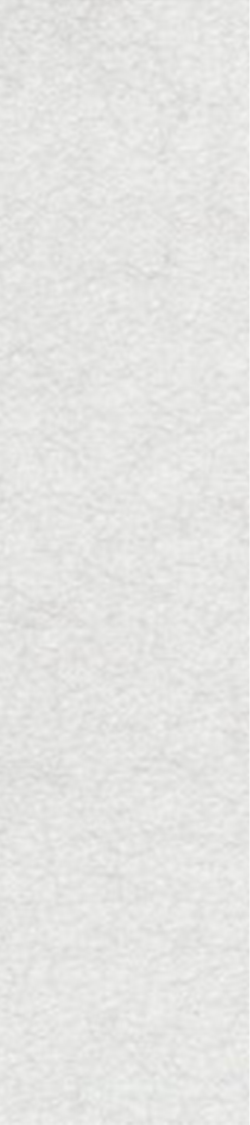 给世界多一点绿色